Здоровьесберегающие технологии в начальной школе.
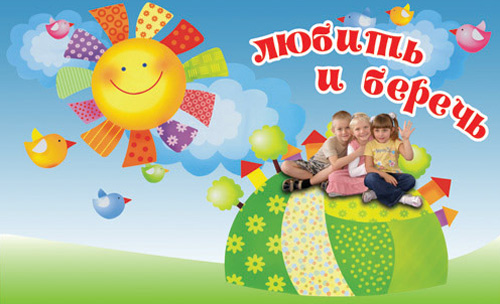 Состояние здоровья подрастающего поколения – важнейший показатель благополучия общества и государства, отражающий не только настоящую ситуацию, но и дающий точный прогноз на будущее.
Здоровье ученика в норме, если:
в физическом плане – здоровье позволяет ему справляться с учебной нагрузкой, ребенок умеет преодолевать усталость;
в социальном плане – он коммуникабелен, общителен;
в эмоциональном плане – ребенок уравновешен, способен удивляться и восхищаться;
в интеллектуальном плане – учащийся проявляет хорошие умственные способности, наблюдательность, воображение, самообучаемость;
в нравственном плане – он признает основные общечеловеческие ценности.
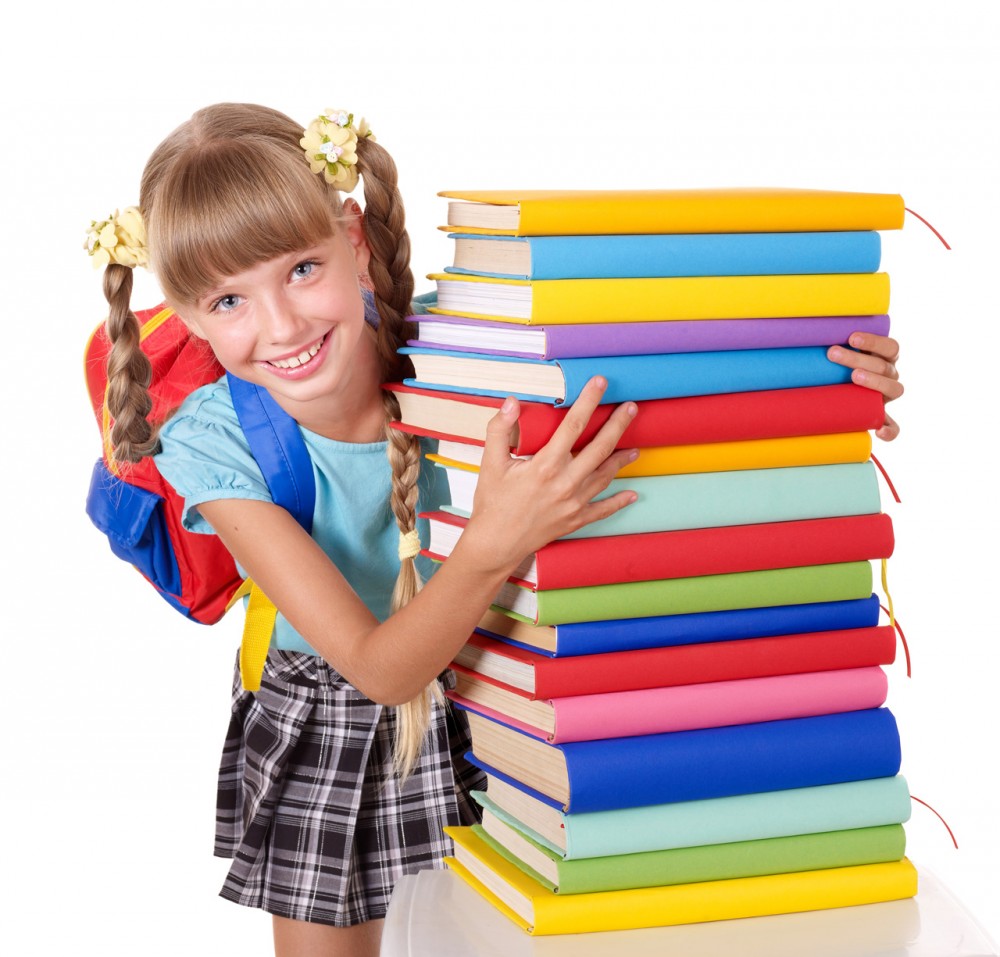 «Забота о здоровье – это важнейший труд воспитателя. От жизнедеятельности, бодрости детей зависит их духовная жизнь, мировоззрение, умственное развитие, прочность знаний, вера в свои силы…».
                                   В.А.Сухомлинский.
Здоровьесберегающие образовательные технологии это:
Условия обучения ребенка в школе;
Рациональная организация учебного процесса;
Соответствие учебной и физической нагрузки возрастным возможностям детей;
Необходимый, достаточный и  рационально организованный двигательный режим.
Принципы здоровьесбережения:
«Не навреди!» — все применяемые методы, приемы, используемые   
           средства должны быть обоснованными, проверенными на практике,  
           не наносящими вреда здоровью ученика и учителя.
     Приоритет заботы о здоровье учителя и учащегося —     
           все используемое должно быть оценено с позиции влияния на    
           психофизиологическое состояние участников образовательного  
           процесса.
Непрерывность и преемственность — работа ведется не от случая к случаю, а каждый день и на каждом уроке.
Субъект-субъектные взаимоотношения — обучающийся является непосредственным участником здоровьесберегающих мероприятий и в содержательном, и в процессуальном аспектах.
Принципы здоровьесбережения:

Соответствие содержания и организации обучения 
возрастным особенностям учащихся — объем учебной нагрузки, сложность материала должны соответствовать возрасту обучающихся.
Комплексный, междисциплинарный подход — единство в действиях педагогов, психологов и врачей.
Успех порождает успех — акцент делается только на хорошее; в любом поступке, действии сначала выделяют положительное, а только потом отмечают недостатки.
Активность — активное включение, а любой процесс снижает риск переутомления.
Организация урока должна обязательно включать три этапа:
-  1-й этап: учитель сообщает информацию (одновременно стимулирует вопросы);
 -  2-й этап: ученики формулируют и задают вопросы
 -3-й этап: учитель и ученики отвечают на вопросы.
  Результат урока - взаимный интерес, который подавляет утомление.
Эффективность усвоения знаний учащихся в течение урока такова:
5-25-я минута — 80%
25-35-я минута — 60-40%;
35—40-я минута — 10%.
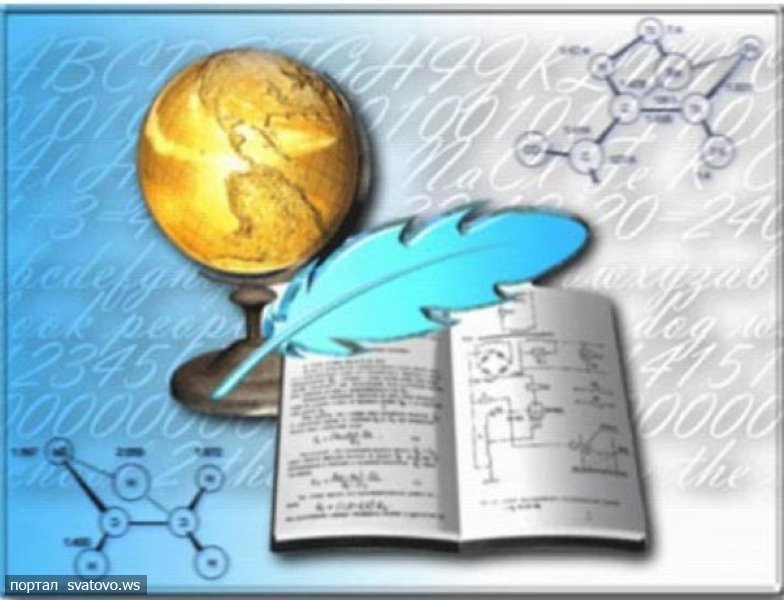 Критерии здоровьесбережения и уровни гигиенической рациональности урока.
Критерии здоровьесбережения и уровни гигиенической рациональности урока.
Критерии здоровьесбережения и уровни гигиенической рациональности урока.
Критерии здоровьесбережения и уровни гигиенической рациональности урока.
Критерии здоровьесбережения и уровни гигиенической рациональности урока.
Создание благоприятного психологического климата на уроке      
          Пожалуй, одним из важнейших аспектов является именно психологический комфорт школьников во время урока. С одной стороны, таким образом,  решается задача предупреждения утомления обучающихся, с другой — появляется дополнительный стимул для раскрытия творческих возможностей каждого ребенка.
Создание благоприятного психологического климата на уроке
Доброжелательная обстановка на уроке, спокойная беседа, внимание к каждому высказыванию, позитивная реакция учителя на желание ученика выра­зить свою точку зрения, тактичное исправление допущенных ошибок, поощрение к самостоятельной мыслительной деятельности, уместный юмор или небольшое историческое отступление — вот далеко не весь арсенал, которым может располагать педагог, стремящийся к раскрытию способностей каждого ребенка.
Работоспособность в течение рабочей недели 1-4 классы
Работоспособность в течение учебного дня 1-4 классы
Применение игровых технологий на уроках в комплексе с другими приемами и методами организации учебных занятий укрепляет мотивацию на изучение предмета, помогает вызвать положительные эмоции, увидеть индивидуальность детей.
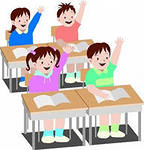 Физкультминутки – естественный элемент урока в начальных классах, который обусловлен физиологическими потребностями в двигательной активности детей. Они помогают снять статическое утомление различных мышц, ослабить умственное напряжение, снять зрительное утомление.
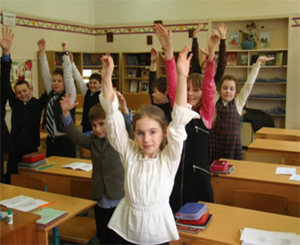 Требования к проведению физкультминуток
Комплексы подбираются в зависимости от   вида урока, его содержания.
Упражнения должны быть разнообразны, так   как однообразие снижает интерес к ним, а следовательно, и их результативность.
Физкультминутки должны проводиться на начальном этапе утомления, выполнение упражнений при сильном утомлении не дает желаемого результата.
Предпочтение нужно отдавать упражнениям для утомленных групп мышц.
Важно обеспечить позитивный эмоциональный настрой.
Виды физкультминуток
Упражнения для снятия общего или локального утомления.
Упражнения для кистей рук.
Гимнастика для глаз.
Гимнастика для слуха.
Упражнения корректирующие осанку.
Дыхательная гимнастика
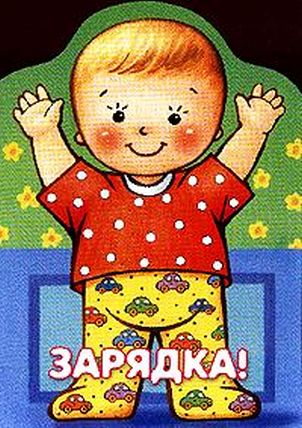 Правильное питание.
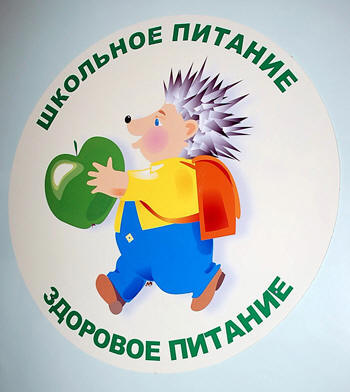 Понятие «правильное питание» успешно формируется в процессе реализации программы «Разговор о правильном питании». Программа реально позволяет формировать у детей сознательное отношение к своему здоровью, осваивать навыки правильного питания.
Общество заинтересовано в оздоровлении не только самого общества, но и каждого человека, а в принципе одно без другого просто невозможно, оно должно решать эту проблему на всех уровнях.
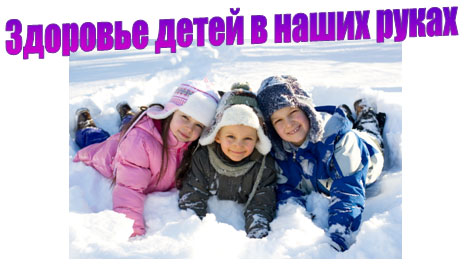 Спасибо 
за внимание!
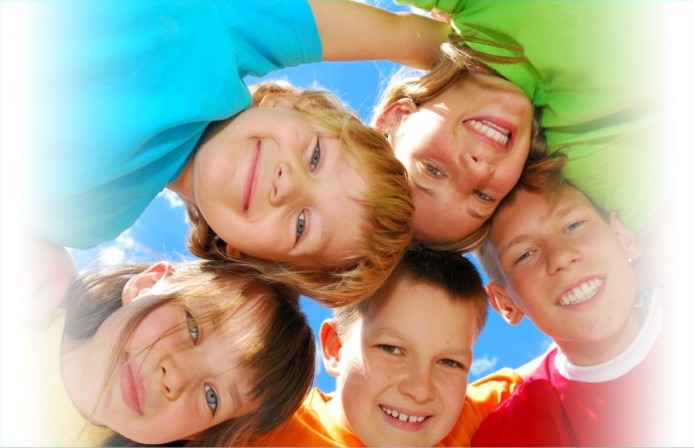